Figure 6. Cilia abundance and ciliary length. (A) Ciliary axonemes and basal bodies of SRPS fibroblasts were stained ...
Hum Mol Genet, Volume 25, Issue 18, 15 September 2016, Pages 4012–4020, https://doi.org/10.1093/hmg/ddw241
The content of this slide may be subject to copyright: please see the slide notes for details.
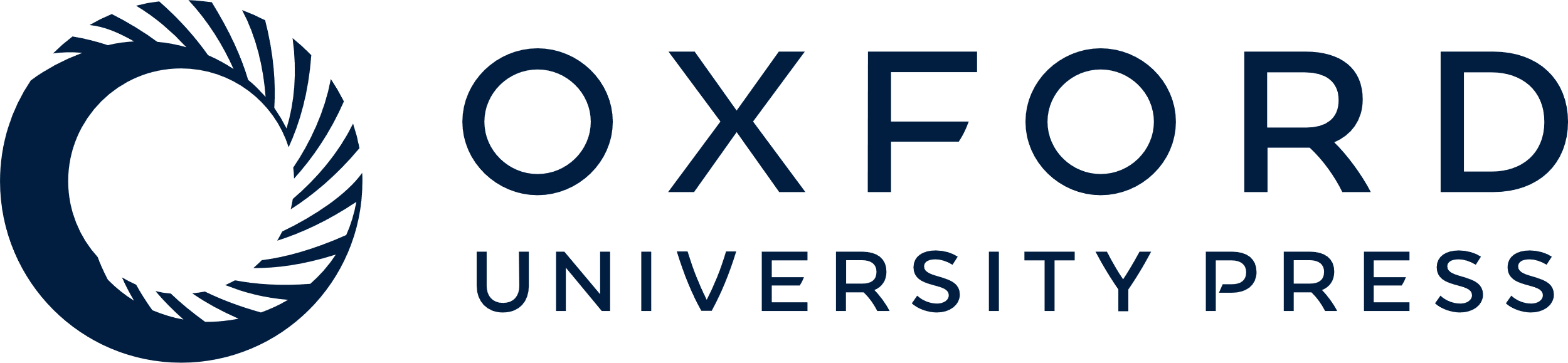 [Speaker Notes: Figure 6. Cilia abundance and ciliary length. (A) Ciliary axonemes and basal bodies of SRPS fibroblasts were stained using mouse monoclonal anti-acetylated α-tubulin (green) and rabbit anti-ARL13B (red) antibodies, respectively. Representative cells with either elongated or shortened cilia as compared with control are shown. Scale bars represent 10 μm. (B) The fraction of ciliated cells in the SRPS case (40.2%) was significantly decreased compared with the control sample (79.2%). Cilia were enumerated from 324 patient cells and 287 control cells observed in four randomly sampled regions; *P = 0.0002. (C) Average cilia length in the SRPS case (2.89 μm) was significantly shorter than cilia length in control cells (3.51 μm), **P = 6.312e-05, and there was also a wider distribution of cilia lengths among SRPS cells. The cilia length data were calculated from 155 ciliated SRPS cells and 159 ciliated control cells.


Unless provided in the caption above, the following copyright applies to the content of this slide: © The Author 2016. Published by Oxford University Press. All rights reserved. For Permissions, please email: journals.permissions@oup.com]